Тема 25.Февральская революция
Причины революции
Экономический кризис
Поражения русской армии в Первой мировой войне
Отказ Николая II проводить политические реформы
Непопулярность Николая II среди людей
Путиловский завод
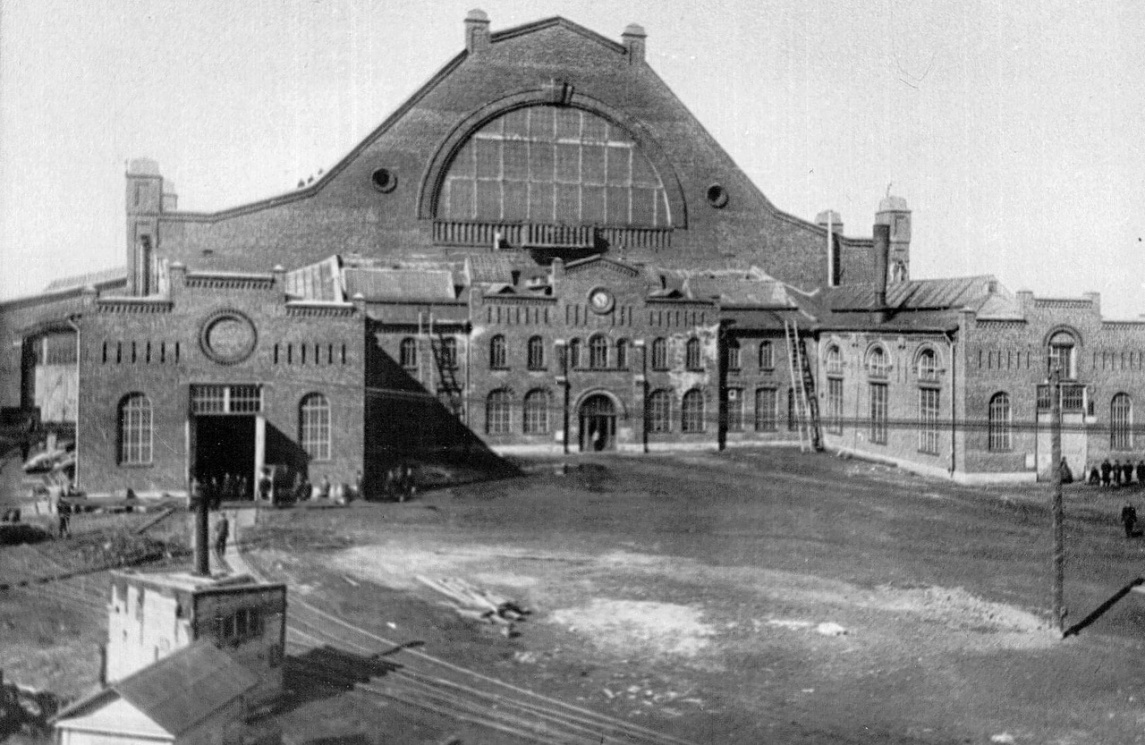 Хронология Февральской революции
18 февраля – началась забастовка на Путиловском заводе
22 февраля Николай II уехал из Петрограда на фронт
23 февраля – к забастовке присоединились рабочие других заводов
26 февраля – Николай II распустил Государственную думу. Депутаты создают временный комитет Государственной Думы
27 февраля – большая часть Петроградского гарнизона (армия) перешла на сторону революции
28 февраля – Николай II выехал с фронта в Петроград
2 марта – Николай II подписал отречение от престола в пользу своего брата Михаила
3 марта – Михаил отказался от престола
4 марта – власть передана Временному правительству  (до созыва Учредительного собрания)
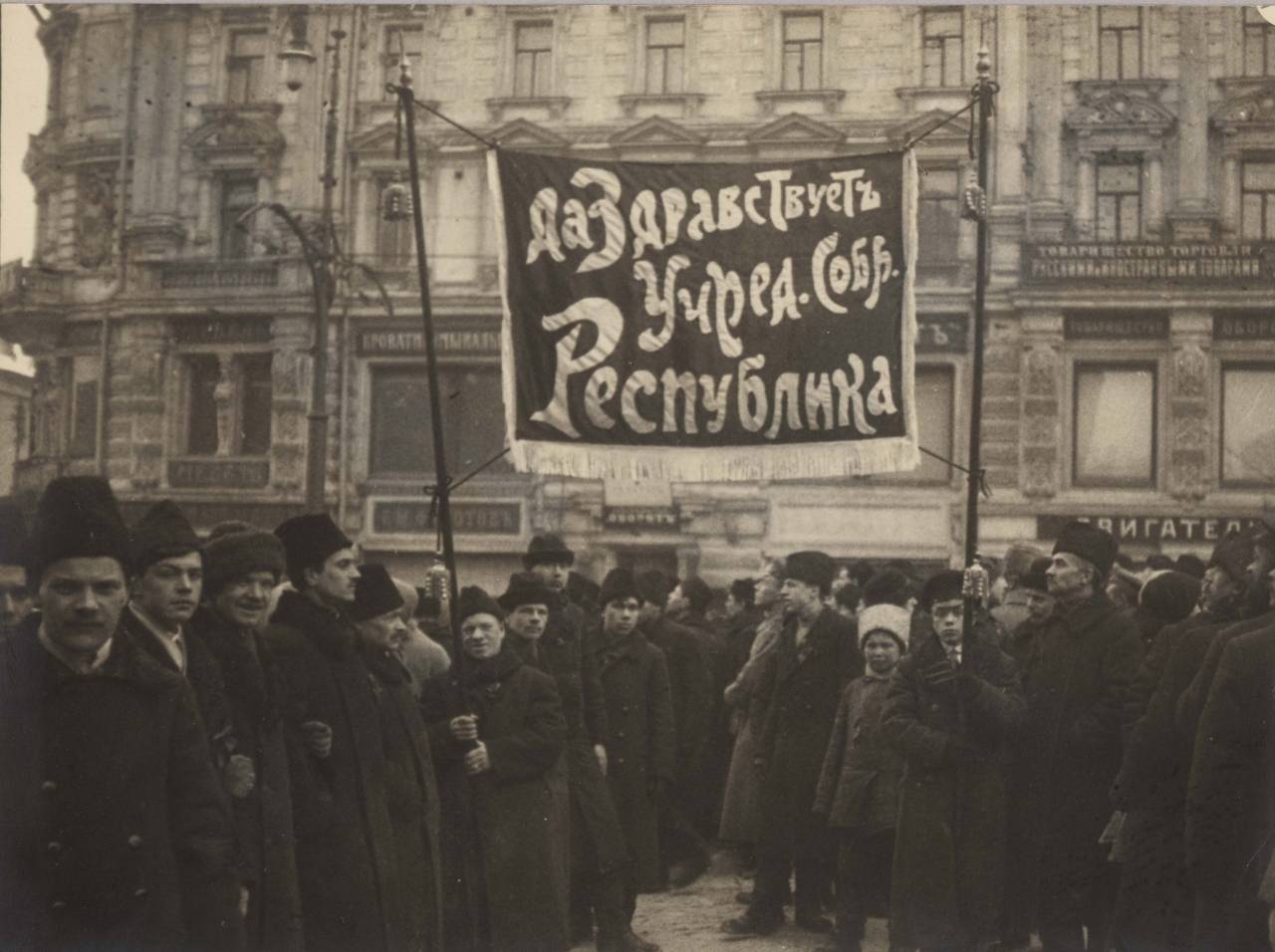 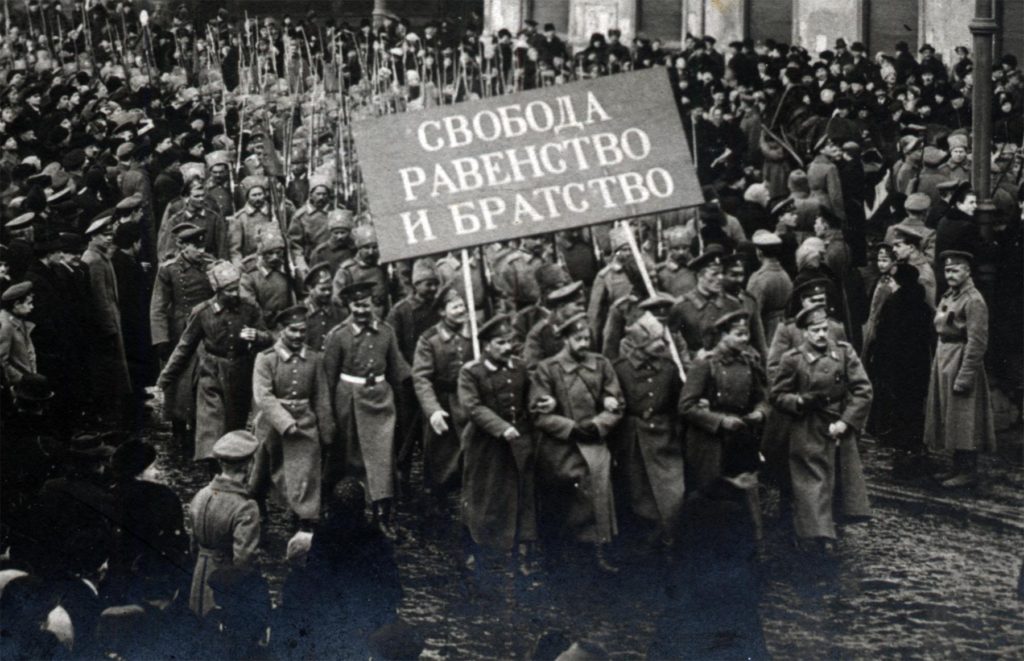 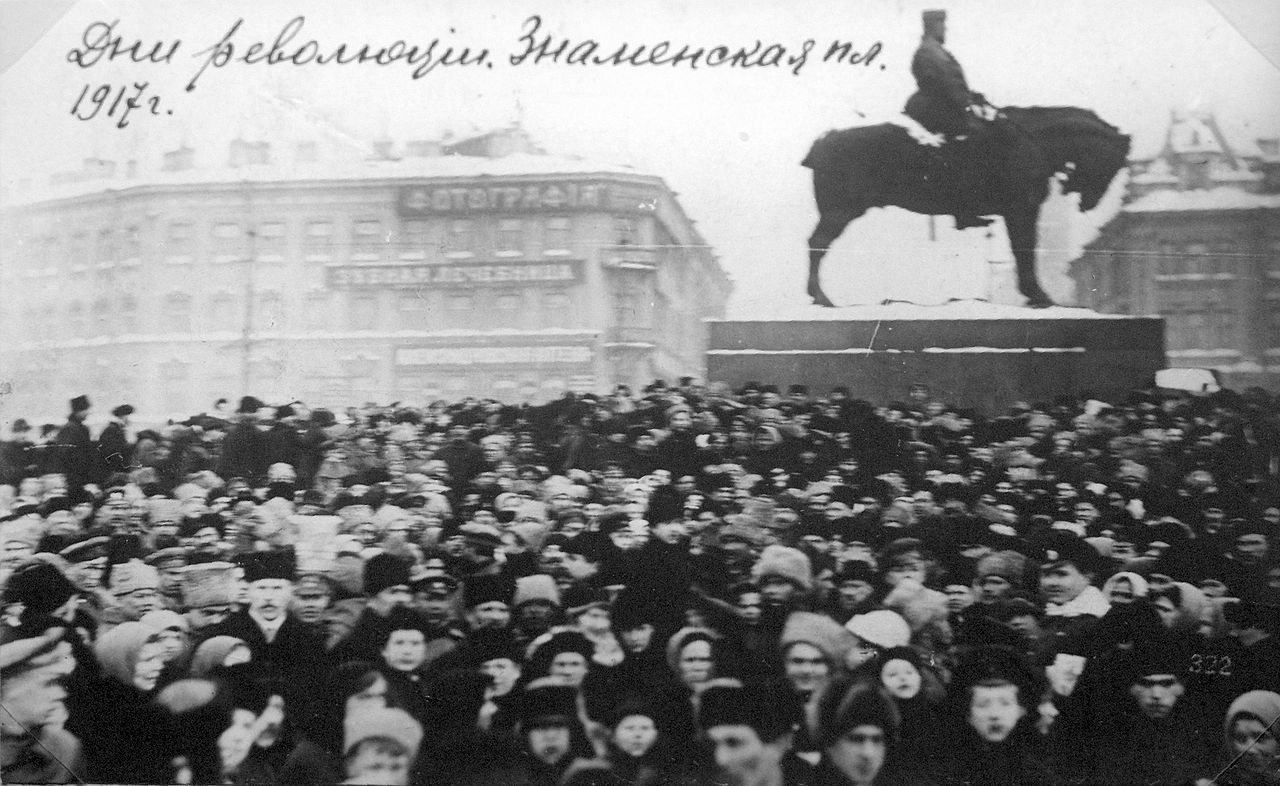 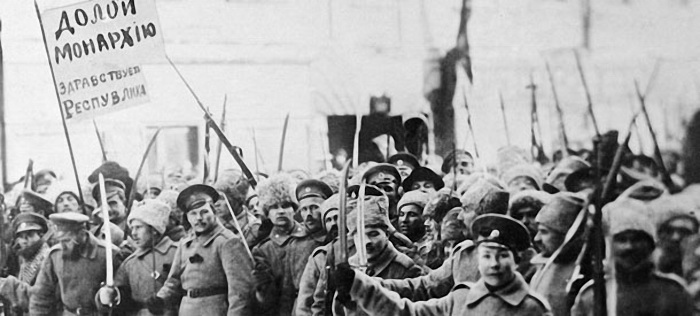 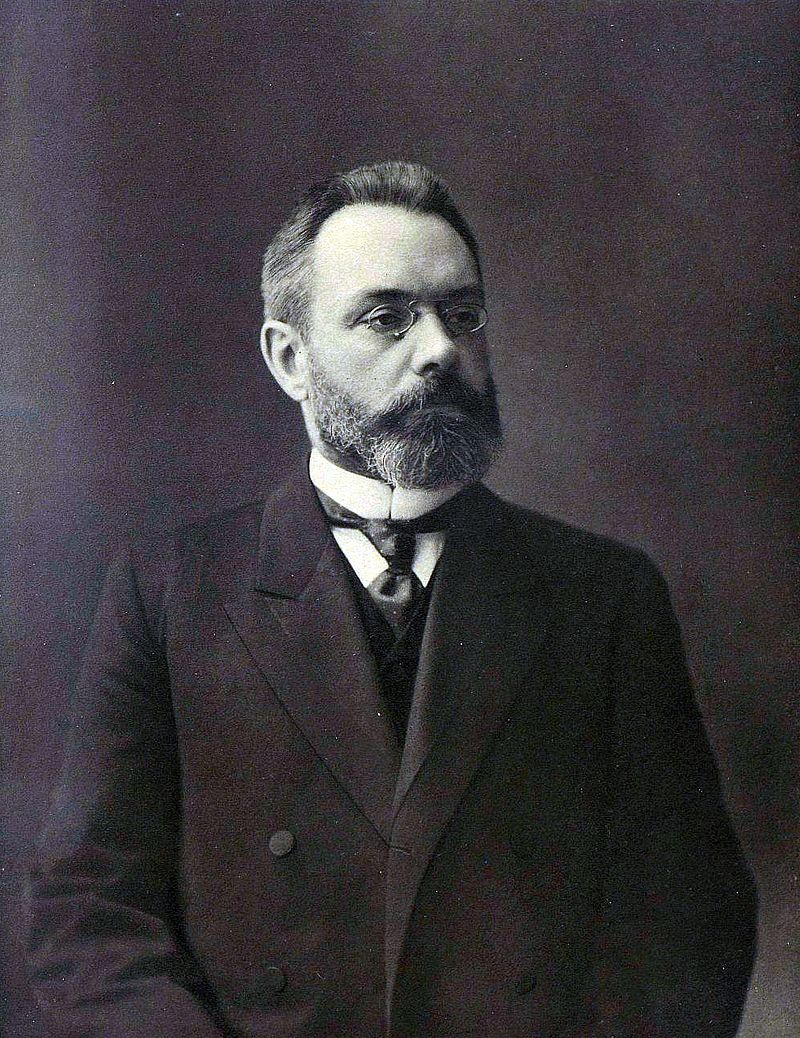 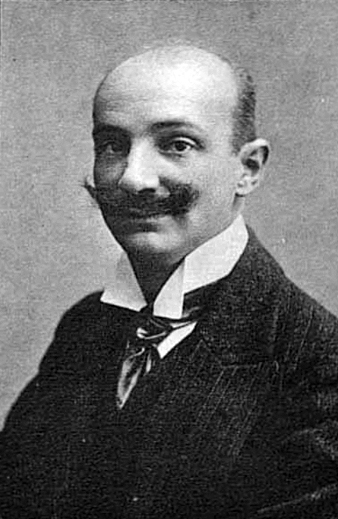 А.И. Гучков
В.В. Шульгин
Николай II после отречения
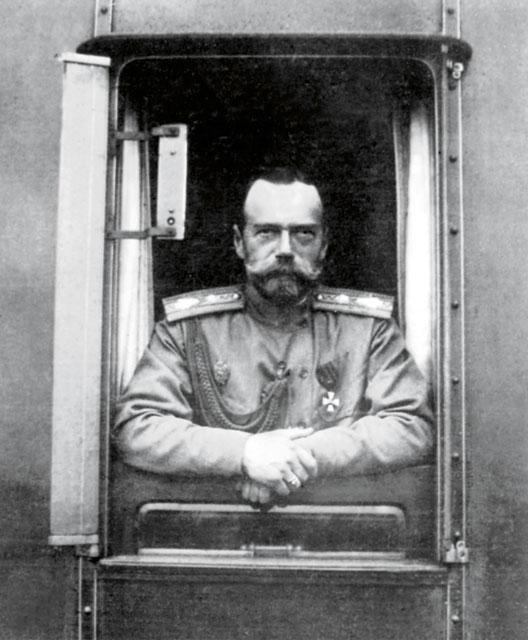 Михаил Романов – брат Николая II
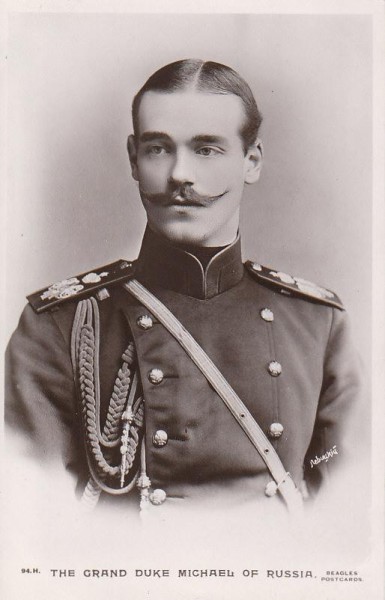 26 февраля – Николай II распустил Государственную думу

 Депутаты создают временный комитет Государственной Думы

Временное правительство

Учредительное собрание
Вопросы для повторения
Назовите причины Февральской революции
На каком заводе рабочие первыми начали забастовку?
Какого числа Николай II отрёкся от престола?
В пользу кого Николай II отрёкся от престола?
Кто получил власть после Февральской революции?